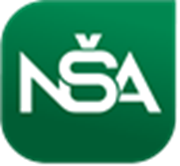 Įtraukusis ugdymas: numatomos priemonės kurčiųjų įtraukčiai užtikrinti
Irma Čižienė
Nacionalinės švietimo agentūros Švietimo pagalbos departamento direktorė
Konferencija-diskusija ,,Klausos sutrikimų turinčių vaikų ugdymas: iššūkiai ir galimybės 2021-02-19, Vilnius
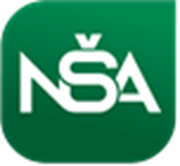 Veiklos, skirtos švietimo pagalbos klausos sutrikimų turintiems vaikams plėtrai
Tikslas – plėtoti švietimo pagalbą klausos sutrikimų turintiems vaikams
įdarbinami specialistai, kurie tiekia konsultacijas savo regiono mokytojams, tėvams, mokiniams, vykdo mokymus mokytojams, švietimo pagalbos specialistams
tobulinama švietimo pagalbos specialistų  kvalifikacija
 įsigyjamos priemonės
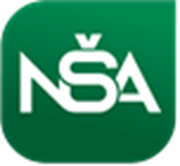 Projektas „Įtraukiojo ugdymo galimybių plėtra, I etapas“
Įsteigti papildomi 8,5 etatai: 4 surdopedagogų, 0,5 specialiojo pedagogo etato , 4 metodininkų etatai (lietuvių gestų kalbos vertėjai, jie moko vaikus, mokytojus lietuvių gestų kalbos ir konsultuoja įstaigos, kurioje įdarbinti darbuotojus (finansavimas dveji metai nuo 2020-04):
Lietuvos kurčiųjų ir neprigirdinčiųjų ugdymo centre (po 2 et. surdopedagogo ir metodininko, 0,5 et. spec. pedagogo)
Kauno kurčiųjų ir neprigirdinčiųjų ugdymo centre (po 1 et. surdopedagogo ir metodininko)
Panevėžio kurčiųjų ir neprigirdinčiųjų pagrindinėje mokykloje (po 1 et. surdopedagogo ir metodininko)
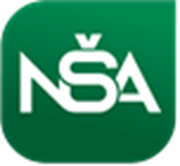 2020 metais padaryta:
299 surdopedagogo konsultacijos vaikams, tėvams, mokytojams, švietimo pagalbos specialistams
221 metodininko konsultacija mokytojams, mokiniams tėvams lietuvių gestų kalbos tobulinimo klausimais
61 mokytojas ar kitas personalo narys ir 5 tėvai mokėsi lietuvių gestų kalbos
Suorganizuotos 2 metodinės dienos mokytojams ir švietimo pagalbos specialistams ir 1 mokymai mokyklų logopedams
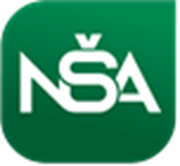 ATMINTINĖ MOKYTOJAMS, ugdantiems mokinius, turinčius klausos sutrikimų 
ATMINTINĖS TĖVAMS, auginantiems vaikus, turinčius klausos sutrikimų: 
Surdopedagogo patarimai tėvams,  auginantiems 0 – 1 metų vaikus, turinčius klausos sutrikimų
Surdopedagogo patarimai tėvams,  auginantiems 1 – 2 metų vaikus, turinčius klausos sutrikimų
Surdopedagogo patarimai tėvams,  auginantiems 2 - 3 metų vaikus, turinčius klausos sutrikimų
Atmintinė tėvams, auginantiems mokyklinio amžiaus vaikus, turinčius klausos sutrikimų www.nsa.smm.lt
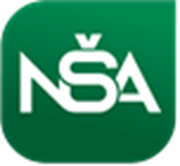 Kvalifikacijos tobulinimas
Du vizitai į užsienio šalis (Austrija, Kroatija). Tema: pagalbos teikimas ir organizavimas vaikams, turintiems klausos sutrikimų. Planuojama organizuoti nuotolinius vizitus.
Mokymai naudoti muzikos klausymosi terapijos metodą Tomatis, skirtą raidos, elgesio emocijų, dėmesio sutrikimų turintiems vaikams (6 dalyviai, mokymai vyksta užsienyje). Kol kas mokymai neorganizuojami dėl COVID-19.
Priemonės ir įranga
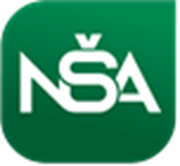 Programinė įranga, skirta klausos sutrikimų arba kochlearinius implantus turinčių vaikų aktyvios kalbos ir kalbėjimo registravimui bei mokymai dirbti šia programine įranga. (Nupirkta, pakeliui į Lietuvą, siunčiama iš JAV). Šios įrangos Lietuvoje nėra, pirmieji ją turės LKNUC  (Projektas „Įtraukiojo ugdymo galimybių plėtra, I etapas“)
Terapijos metodo Tomatis įranga, 4 vnt. (Projektas „Įtraukiojo ugdymo galimybių plėtra, I etapas“)
Mokymosi platformos, į kurią būtų sukeltos ir perprogramuotos jau turimos 26 skaitmeninės priemonės kurčiųjų mokymui (DVD diskai) ir 18 spausdintinių priemonių (vadovėlių, knygų) kurios parengtos, bet jas naudoti nėra patogu, nes tai popieriniai variantai arba DVD diskai su pasenusia programa, kuri nebepalaikoma.  Taip pat platformoje galima būtų kurti ir naujas priemones ir jomis dalintis  (projektas ,,Skaitmeninio ugdymo turinio kūrimas ir diegimas“)
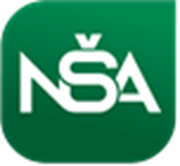 ,,Pagrindinio ugdymo pasiekimų patikrinimo, lietuvių kalbos ir literatūros įskaitos, brandos egzaminų užduoties formos, vykdymo ir vertinimo   instrukcijų pritaikymo mokiniams, buvusiems mokiniams ir eksternams, turintiems specialiųjų ugdymosi poreikių, tvarkos aprašas"
Darbo grupė pakeitimo projektui parengti
Siūlomi pakeitimai 
6.2. klausos sutrikimų ar kochlearinių implantų (mokinys ir buvęs mokinys, turintis vidutinį, žymų, labai žymų ar gilų klausos sutrikimą (kurtumą) ar kuriam atlikta kochlearinio implanto operacija, lietuvių kalbos ir literatūros įskaitos ir pagrindinio ugdymo pasiekimų patikrinimo lietuvių kalbos ir literatūros dalies žodžiu-  nelaiko);
19.3. už pagrindinio ugdymo pasiekimų patikrinimo kalbos dalį žodžiu neįskaitomi taškai, skirti kalbos taisyklingumui vertinti, o surinktų taškų suma dauginama iš Nacionalinės švietimo agentūros direktoriaus patvirtinto koeficiento; remiantis gydytojo ir  pedagoginės psichologinės tarnybos išduota pažyma, mokyklos vadovui atleidus nuo lietuvių kalbos ir literatūros dalies žodžiu, šiai daliai skirti taškai dauginami iš Nacionalinės švietimo agentūros direktoriaus patvirtinto koeficiento; 
remiantis pedagoginės psichologinės tarnybos išduota pažyma, mokyklos vadovui, atleidus nuo lietuvių kalbos ir literatūros dalies žodžiu, šiai daliai skirti taškai dauginami iš Nacionalinio egzaminų centro direktoriaus patvirtinto koeficiento;
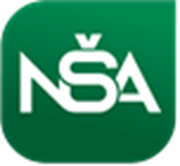 Bendrojo ugdymo programų atnaujinimas
Parengtos rekomendacijos, kaip pritaikyti atnaujintas vidurinio ugdymo programas klausos sutrikimų turintiems mokiniams
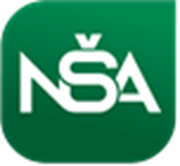 Dėkoju už Jūsų dėmesį
Irma Čižienė
Nacionalinės švietimo agentūros Švietimo pagalbos departamento direktorė
irma.ciziene@nsa.smm.lt